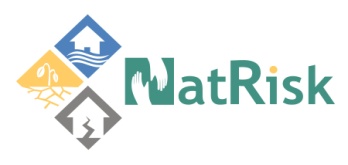 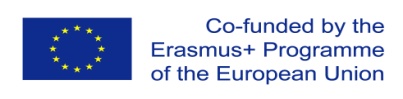 Development of master curricula for natural disasters risk management in Western Balkan countries
Accreditation of master curricula
Slaviša Trajković, Snežana Đorić-Veljković University of Niš
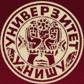 Chania, Crete, Greece, 6th September 2018
Project number:  573806-EPP-1-2016-1-RS-EPPKA2-CBHE-JP
 
"This project has been funded with support from the European Commission. This publication reflects the views only of the author, and the Commission cannot be held responsible for any use which may be made of the information contained therein"
Higher education accreditation is a type of  
quality assurance process. 
If standards are met, accredited status is granted 
by the agency or commission.
In many countries the function of educational accreditation for higher education is provided by a government organizations, such as a ministry of education, councils, commissions …
Quality assurance is a part of 
higher education process.
[Speaker Notes: Higher education accreditation is a type of 
quality assurance process during which services and operations of post-secondary educational institutions or programs are evaluated by an external body (commission, agency …) to determine if the standards are achieved.]
System of Quality Assurance
The Law on Higher Education ( 2017 ) 
“OG=SGRS”, number 88/2017
The Government of the Republic of Serbia
appointed
NATIONAL COUNCIL OF HIGHER EDUCATION
21 members         16  members
[Speaker Notes: According the low presented in Official Gazette in 2017, the Government of the Republic of Serbia at its meeting held on 5 April 2018 have appointed  members of the National Council for Higher Education. 
Now National Council for Higher Education consists of 16 members instead of 21 :]
NATIONAL COUNCIL OF HIGHER EDUCATION (NSVO)
Proposed by Conference of Serbian Universities
prof. dr Branko Kovačević University of Belgrade
prof. dr Miodrag Popović University of Belgrade
3. 	prof. dr Dragan Đorđević University of Niš
prof. mr Gordana Matijević Nedeljković University of  Arts in Belgrade
prof. dr Sergej Ostojić University of Novi Sad

Proposed by Conference of professional schools
6. 	dr Ivan Bulatović High professional school of Belgrade 
7. 	dr Damljan Radosavljević High professional school of Užice

Proposed by Ministry of education, science and technology development 
8. 	prof. dr Bela Balint, president of NSVO, member of SASA, Medical Faculty of the Military Medical Academy
9. 	prof. dr Aleksandra Vraneš  University of Belgrade
10.	 prof. dr Gordana Kocić, general sekretar NSVO  University of Niš
11. 	prof. dr Ivan Radosavljević, potpredsednik NSVO University of Belgrade
12. 	prof. dr Hasan Hanić Belgrade Banking Academy
13. 	prof. dr Branislav Jeremić, potpredsednik NSVO University of Kragujevac
14. 	prof. dr Marijana Dukić Mijatović  University of Novi Sad

Proposed by Chamber of commerce and industry of Serbia
15. Branko Milutinović  Nordeus d.o.o.Beograd
16. Dragan Tomić  Microsoft Software d.o.o. Beograd
4
[Speaker Notes: Here are presented members of NATIONAL COUNCIL OF HIGHER EDUCATION

Previously, the members were  proposed by]
System of Quality Assurance
The Law on Higher Education
Government of Serbia
National accreditation body (NAT) - for accreditation and quality assurance
COMMISSION FOR ACCREDITATION AND QUALITY ASSURANCE  (CAQA)
                 15            17 members
Now, it is authorized to perform only technical tasks.
INSTITUTIONS OF HIGHER EDUCATION
[Speaker Notes: NAT is established and the director was nominated about month ago.
Also, COMMISSION FOR ACCREDITATION  is now established.  It consist of 17 instead of 15 members.
We expect that this commission will start and work very soon. Namely, reviewers are not still selected.
Probably, after choosing proper reviewers from Serbia and abroad the process of accreditation will be continued.  
But, at the site of KAPK it is still written that:
But we hope that accreditation procedures will be performed very fast.]
The Accreditation Procedure
Institution submits the accreditation request supported by the data and documents
CAQA designates two reviewers for the institution and each study program
CAQA forms a sub-commission (1student)
The reviewers submit reports to the sub-commission
The sub-commission 
visits the institution-report
The sub-commission makes a draft report and presents it to CAQA
CAQA makes the accreditation decision
Postpones the decision 
and gives an act of warning to the institution
Rejects the accreditation
Accepts the accreditation request and grants the 
Accreditation Certificate
Appeal to the National Council of Higher Education
Operating licenses (Miinistry)
[Speaker Notes: And according simple accreditation procedure, presented here, institutions or study programs could be accredited.  They could obtain Operating license by Ministry, what is the final goal.]
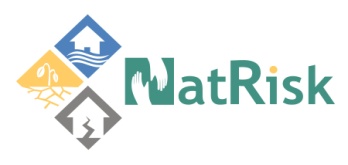 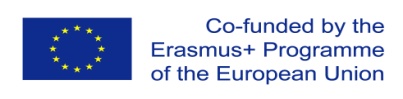 Development of master curricula for natural disasters risk management in Western Balkan countries
The initial accreditation - carried out in accordance with the Procedure for the Initial Accreditation for 
Performing Higher Education Activity. 
The procedure starts with the applicant submitting a request for performing higher education activity.
HEIs: -Self-evaluation (3 years)
CAQA: 
-Accreditation of HEIs and study programs (5 years       7 years)
-External quality evaluation of HEIs (between two accreditations)
[Speaker Notes: In accordance to accreditation procedure we (at the faculty of Civil engineering and architecture at the University of Nis) have submitted request for performing Higher education activity for new study program - Engineering management for natural disaster risk. 
Also we have performed self evaluation, and submitted self-evaluation report to the KAPK. Besides, new report have to be done very soon.
This is a part of general accreditation procedure, which have to be done every 7 years instead of 5.
Also, we have submitted request for External quality evaluation, which have to be done, also,  in the fourth year of performed accreditation .]
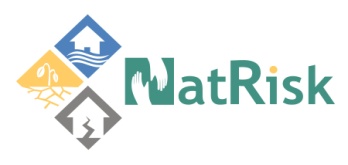 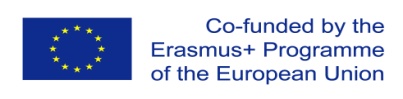 Development of master curricula for natural disasters risk management in Western Balkan countries
Quality assurance is based on:
 standards for self-evaluation and quality assurance of higher education institution 
 standards for external quality evaluation of institutions 
 standards for accreditation of the higher education institutions and study programs.
Standards Proposed by CAQA, approved by NCHE on October 2006 and recently somewhat improved.
Involving European standards
Comparison with European standards and guidelines for internal and external quality assurance within higher education institutions shows very good connection with existing standards in Serbia!
[Speaker Notes: It should be mentioned that]
Standards for self-evaluation and quality assurance of higher education institution
Standard 1: Strategy for quality assurance 
Standard 2: Standards and procedures for quality assurance 
Standard 3: System for quality assurance 
Standard 4: Quality of study programs 
Standard 5: Quality of teaching procedures 
Standard 6: Quality of scientific, artistic and professional works 
Standard 7: Quality assurance of teaching staff 
Standard 8: Assessment of students 
Standard 9: Quality of textbooks, literature, library and informatics resources 
Standard 10: Quality of management of the higher education institution and the quality of non-teaching staff 
Standard 11: Quality of the building resources and equipments 
Standard 12: Finance 
Standard 13: The role of students in self-evaluation and quality assurance 
Standard 14: Systematic following and periods of quality assurance
ACCREDITATION STANDARDS FOR HIGHER EDUCATION INSTITUTIONS
Standard 1: Basic goals and objectives of higher education institution 
Standard 2: Planning and control 
Standard 3: Organization and administration 
Standard 4: Studies 
Standard 5: Science research and artistic work 
Standard 6: Teaching staff
Standard 7: Non-teaching staff 
Standard 8: Students 
Standard 9: Premises and equipment 
Standard 10: Library, textbooks and IT support 
Standard 11: Sources of funds 
Standard 12: Internal mechanisms for quality assurance 
Standard 13: Transparency
ACCREDITATION STANDARDS FOR THE FIRST AND SECOND LEVEL OF HIGHER EDUCATION
Standard 1: Study program structure
Standard 2: Study program purpose
Standard 3: Objectives of the study program
Standard 4: Competences of the graduated students
Standard 5: Curriculum
Standard 6: Quality, modernity and international compliance
Standard 7: Student admission
Standard 8: Student Assessment and progesss
Standard 9: Teaching staff
Standard 10: Organization and material resources
Standard 11: Quality control 
Standard 12: Distance learning courses
[Speaker Notes: In fact for study programes.
 The curriculum contains the list and structure of compulsory (mandatory) and elective courses and modules, with their description.]
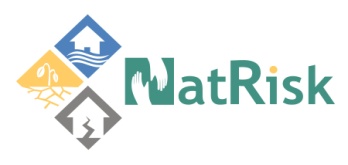 Development of master curricula for natural disasters risk management in Western Balkan countries
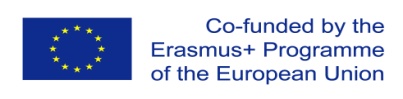 UNI Faculty of Civil Engineering and Architecture (GAF)–MAS–Engineering management for natural disaster risk
[Speaker Notes: For example in the study program Engineering management for natural disaster risk there are 3 mandatory subjects and 3 elective subjects.]
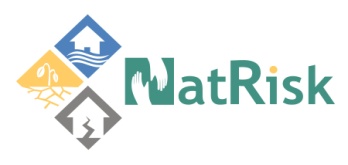 Development of master curricula for natural disasters risk management in Western Balkan countries
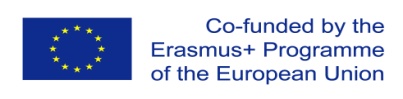 UNI Faculty of Occupational Safety (FZnR) – MAS – Catastrophic events management
13
[Speaker Notes: Here is presented study program Catastrophic events management offered by Faculty of occupational safety. There are 6 M and 4 E subjects.
Acreditated study program is somewhat changed.]
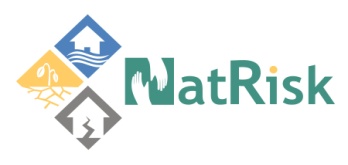 Development of master curricula for natural disasters risk management in Western Balkan countries
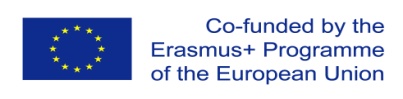 Academy of criminalistics and police studies (KPA)–MAS–Natural disasters security risk management
[Speaker Notes: Here is SP Natural disasters security risk management proposed by]
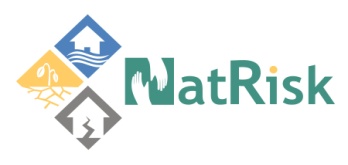 Development of master curricula for natural disasters risk management in Western Balkan countries
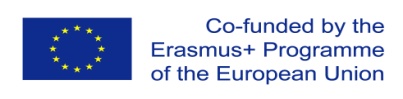 University of Pristina settled in Kosovska Mitrovica (UPKM)–MAS - Natural disaster risk management
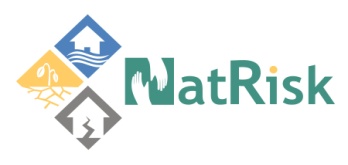 Development of master curricula for natural disasters risk management in Western Balkan countries
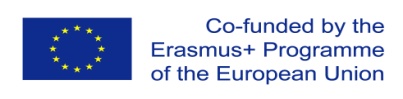 University of Sarajevo (UNSA - CIS) – MAS - Natural disaster risk management
[Speaker Notes: According the informationt his studiyprogram will start this year.]
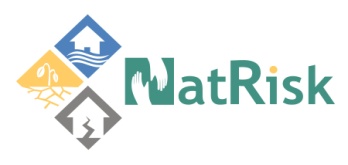 Development of master curricula for natural disasters risk management in Western Balkan countries
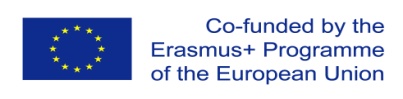 University of Banja Luka (UBL) – MAS - Natural Disaster Risk Management
17
[Speaker Notes: Student admission will start at the University Banja Luka]
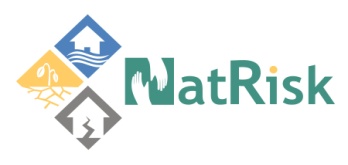 Development of master curricula for natural disasters risk management in Western Balkan countries
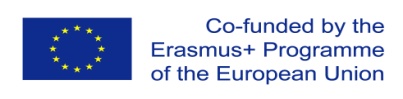 Technical College of Applied Sciences Urosevac-Leposavic (TCASU)–Disaster Risk Management and Fire Safety
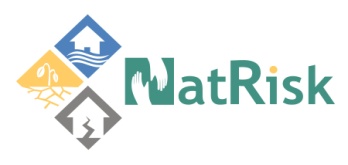 Development of master curricula for natural disasters risk management in Western Balkan countries
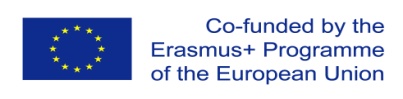 University of Defense in Belgrade – Military academy (UNID)-MAS–Natural Disaster Risk Management
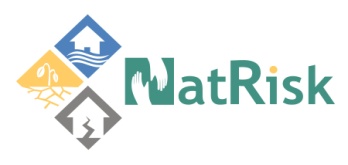 Development of master curricula for natural disasters risk management in Western Balkan countries
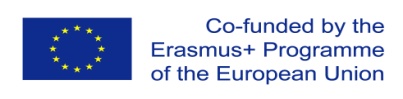 20
[Speaker Notes: Here is presented overview of study programs proposed by institutions involved in this project.]
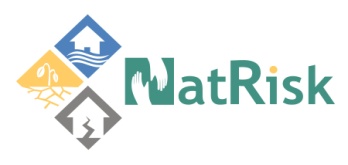 Development of master curricula for natural disasters risk management in Western Balkan countries
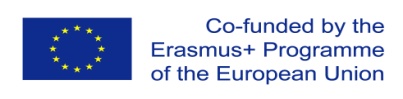 8 study programs 
91 subjects 
70 new subjects
21
[Speaker Notes: Here is presented Decree of acceptance of proposed study program by institutions responsible.]
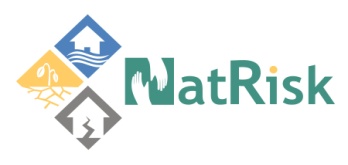 Development of master curricula for natural disasters risk management in Western Balkan countries
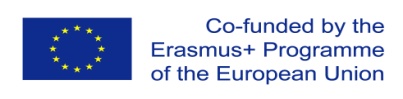 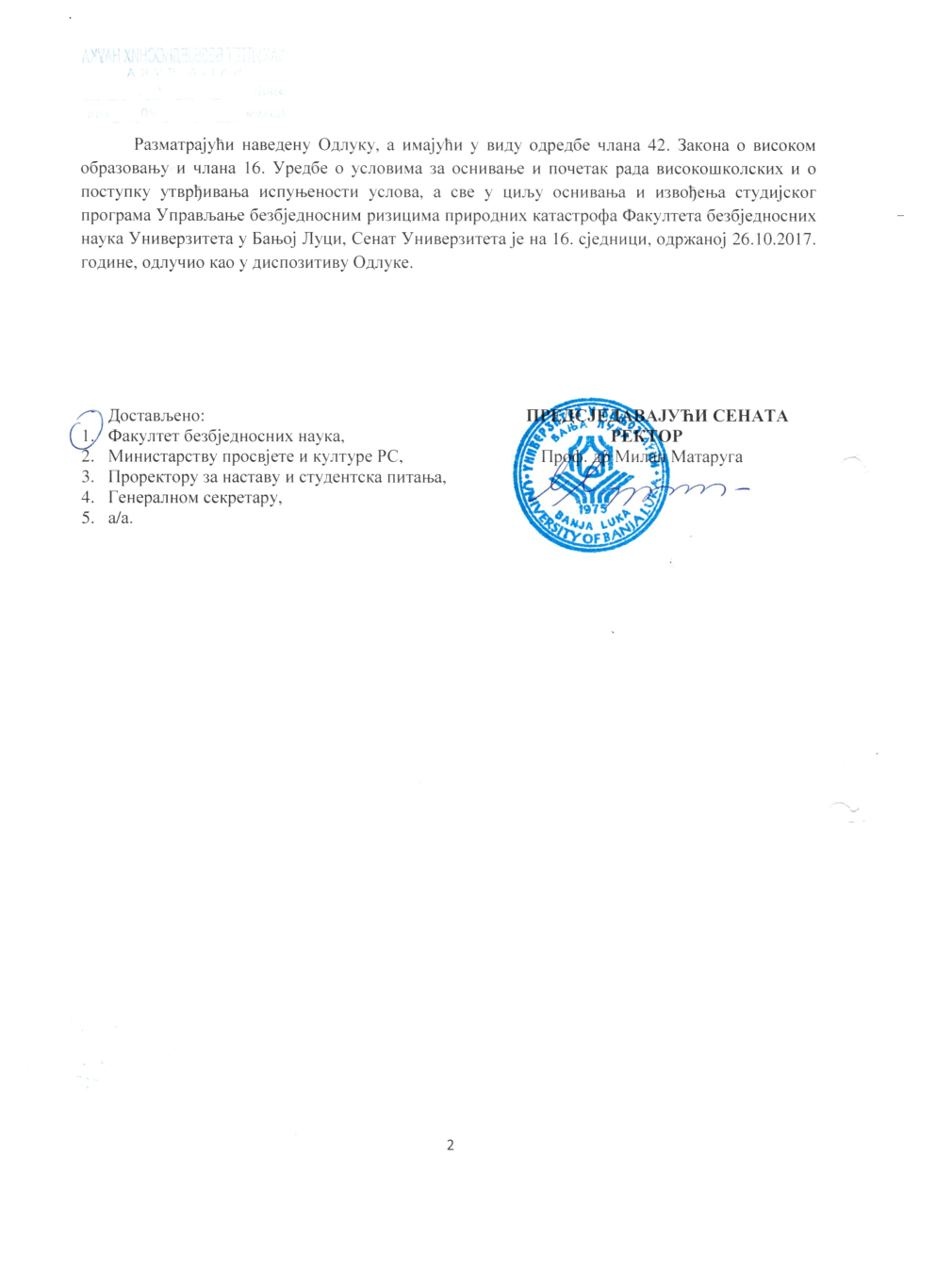 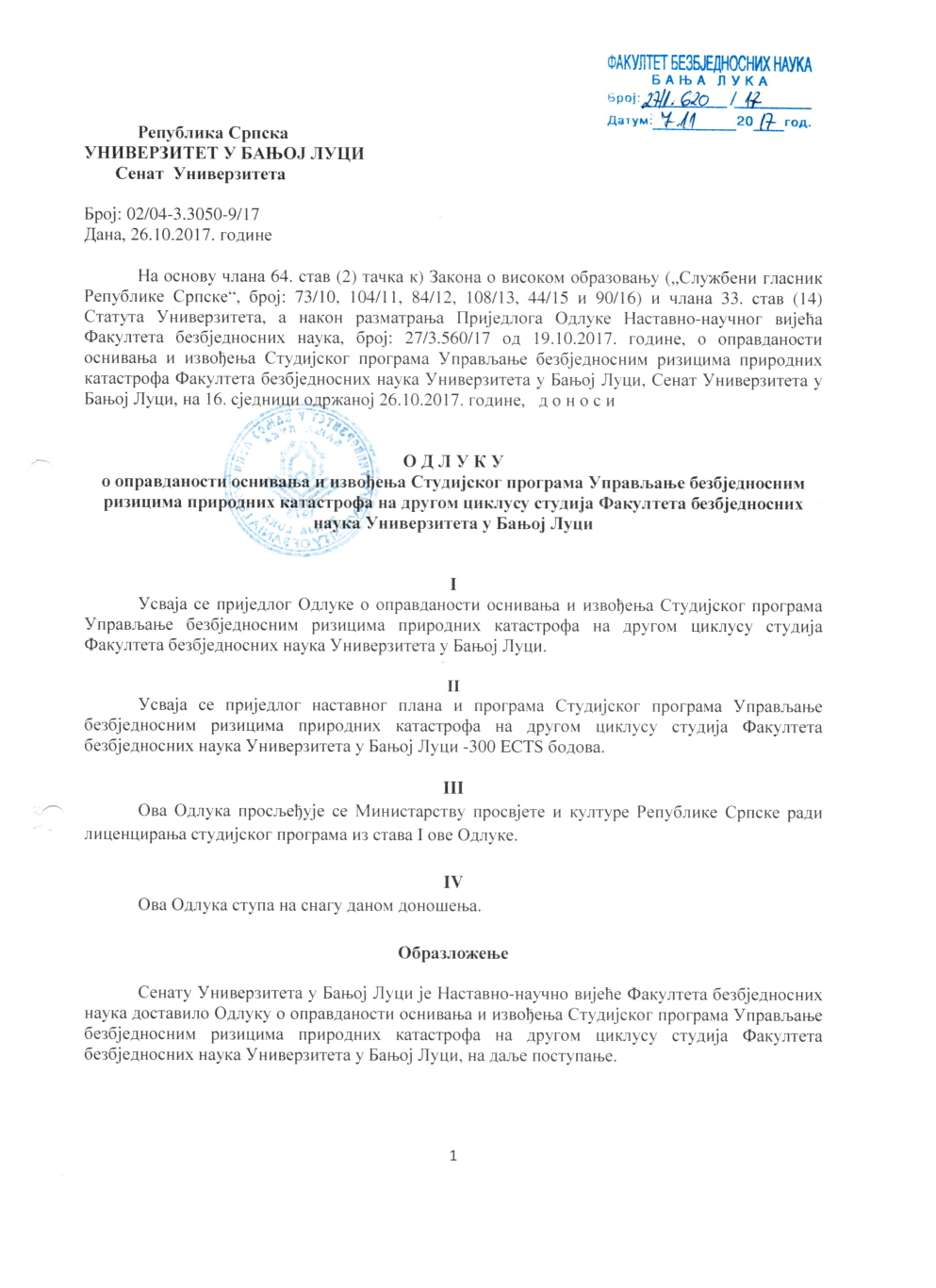 23
[Speaker Notes: Here is presented Decree of acceptance of proposed study program by the University Banja Luka]
[Speaker Notes: Here is presented Decree of acceptance of proposed study program by Technical College of Applied Sciences Urosevac-, settled in Leposavic]
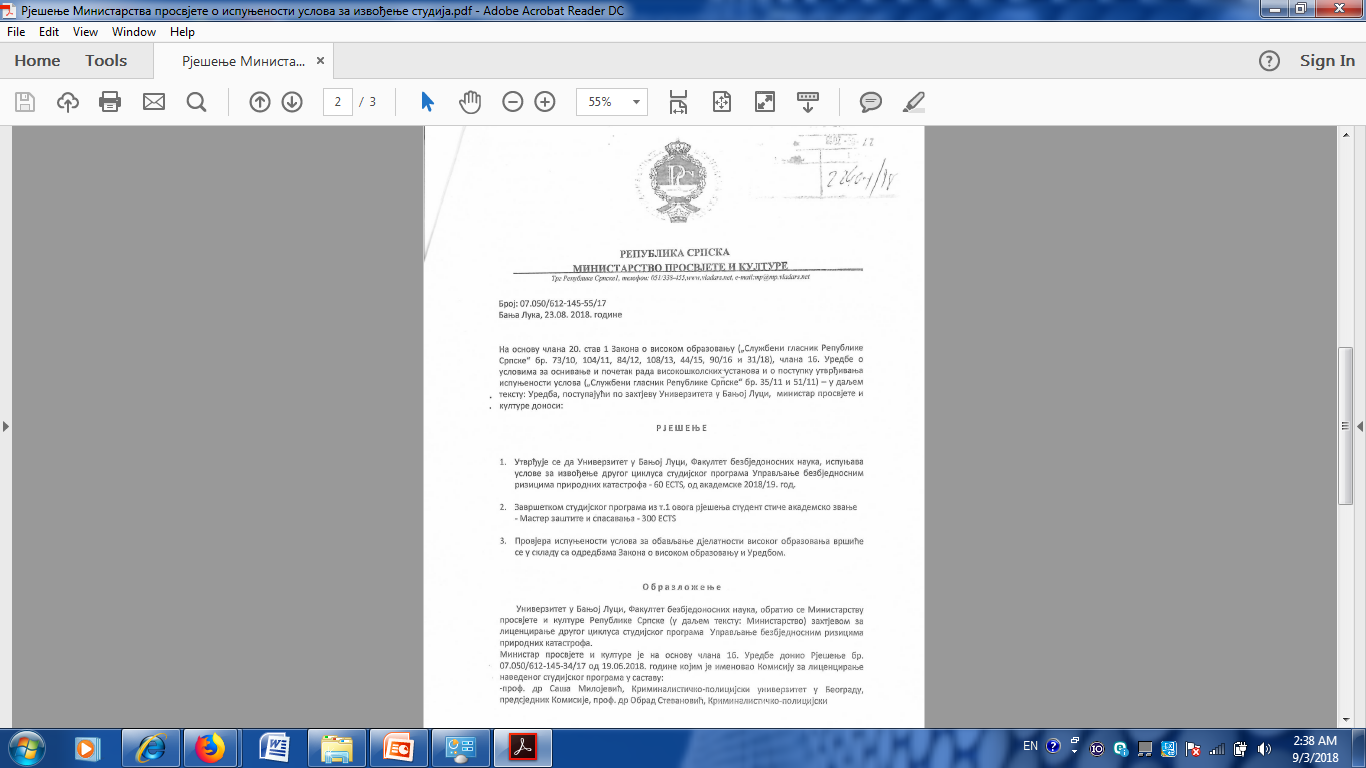 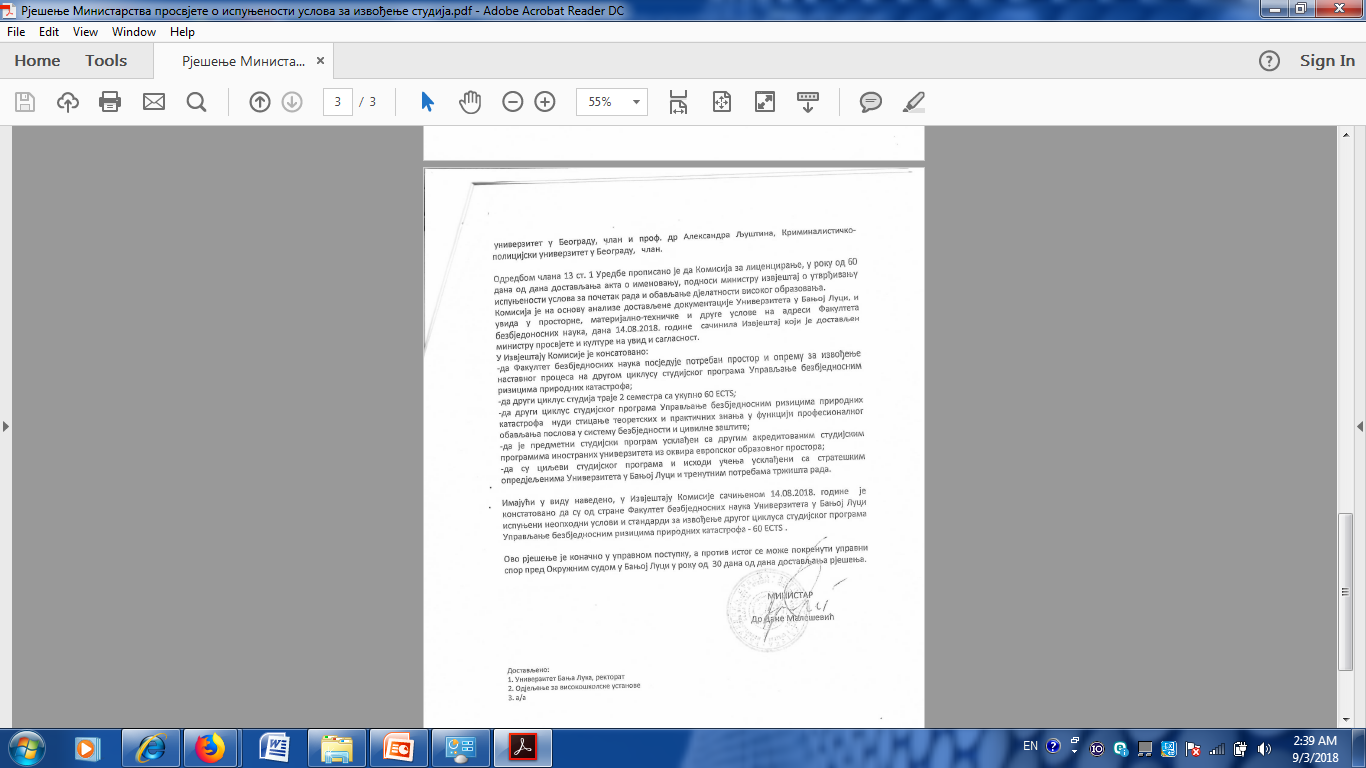 25
System of Quality Assurance
The Law on Higher Education (2005, 2010, 2015, 2017)
NATIONAL ASSEMBLY
Conference of Serbian Universities
NATIONAL COUNCIL OF HIGHER EDUCATION
21 members
Conference of professional schools principals
MINISTRY OF EDUCATION, SCIENCE AND TECHNOLOGY DEVELOPMENT
COMMISSION FOR ACCREDITATION AND QUALITY ASSURANCE  (CAQA)  15  members
INSTITUTIONS OF HIGHER EDUCATION